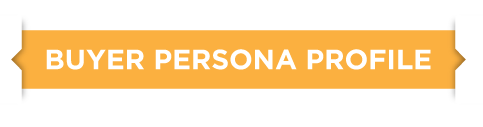 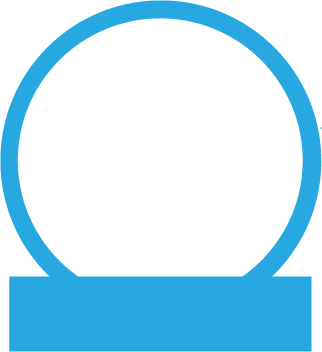 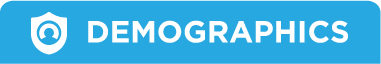 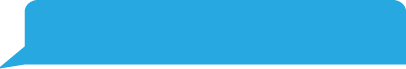 Who is Harry?
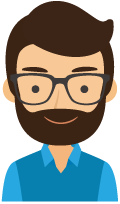 Age: 38
Location: London
Education: Bachelors degree in marketing
Harry is the marketing & communications manager for a wholesale company that supplies restaurants with kitchen equipment and utensils.
HARRY
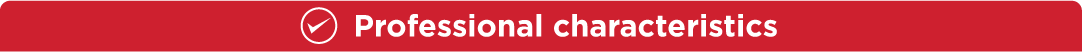 The last few years the company has been growing fast. Where the company was able to manage their customers from a simple spreadsheet in the early days, this method is not sufficient to keep track of their fast growing customer base. Harry’s team has been complaining for months now that they are not able to work properly with the current spreadsheet. Therefore, he has pitched the idea of purchasing a professional CRM to his boss, the CEO and owner. His boss thinks the old method is working fine but is open to review a benchmark of the top three of CRMs.
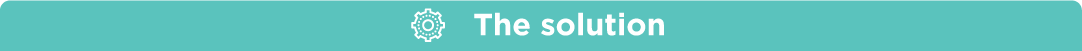 The nature of their business involves a lot of transaction and communication with customers. Some customers even place orders on a daily basis with all kinds of special requests. The current way of working makes tracking the order status and client communication very hard. Harry has experience working with a professional CRM and since it is his team that will be working with it, he knows the requirements the system should meet. The most important ones are:

    It has to be intuitive and easy to use
    The CRM has to be scalable. As the company grows, the CRM has to be able to keep up.
    Flexible licensing which can adapt to current needs
    It has to integrate with their email software to send automated email messages
    There have to be segmentation features keep track of different segments of their target
          audience
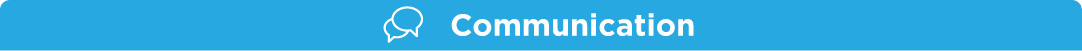 To find potential solution for his problem, Harry goes online to find suitable CRM systems. When he is looking for information he usually starts with a google search and browses around from there. If he comes across a CRM that he likes, he inquires more information. He would like to receive all the necessary information to complete his benchmark by email. Harry has a LinkedIn account which he regularly uses to stay on top of trends and has Facebook for personal use.
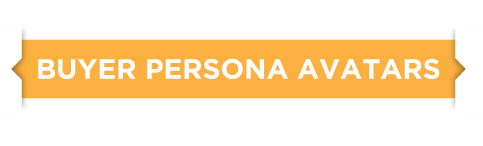 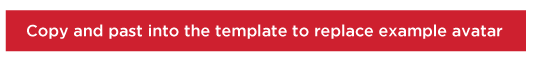 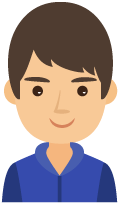 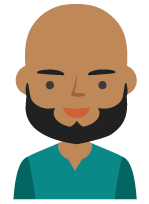 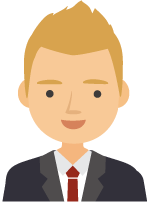 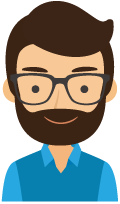 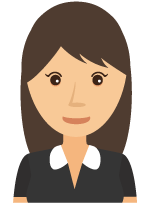 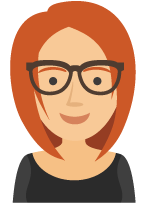 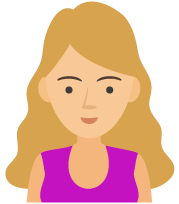 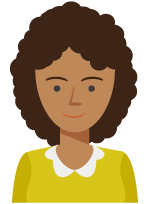